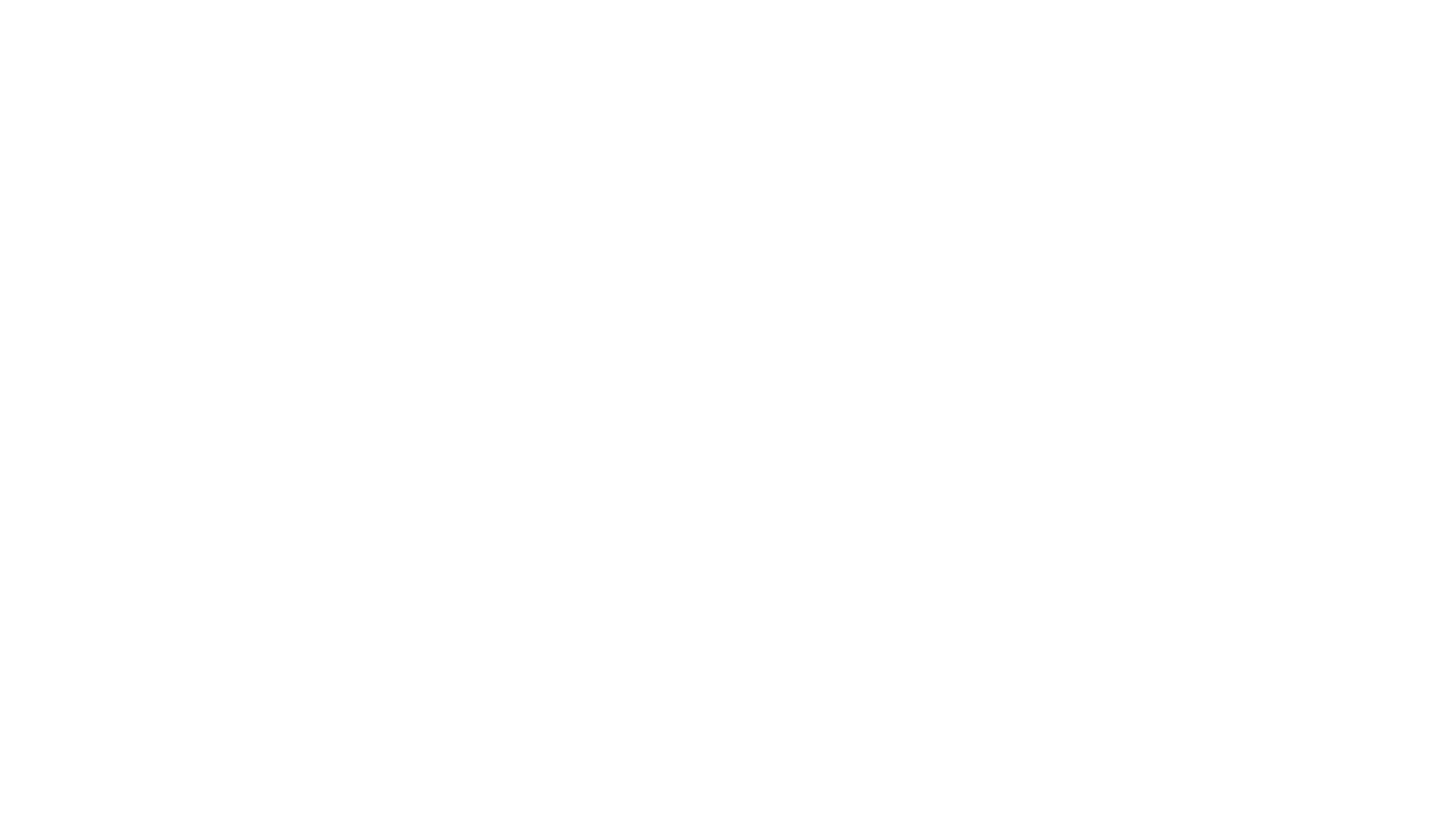 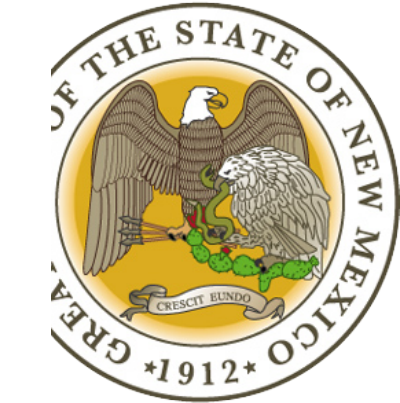 2022 Legislative Session
Virtual State Tribal Leader Summit
August 18, 2021
Dan Schlegel, Director of Strategic Initiatives
Office of Governor Michelle Lujan Grisham
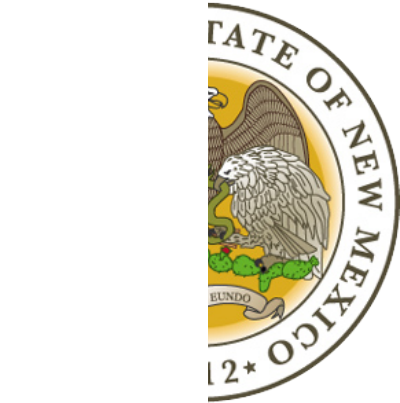 Agenda
Legislative Recap
2022 Legislative Session
Priority Policy Areas
Proposals Under Consideration
Expand Procurement for NM Businesses – Acting Secretary Duffy Rodriguez, General Services Department
Opportunities in Hydrogen; Clean Fuel Standard – Secretary James Kenney, NM Environment Department
State Indian Child Welfare Act – Rep. Georgene Louis
Tribal Leader Feedback and Response
2
Legislative Recap
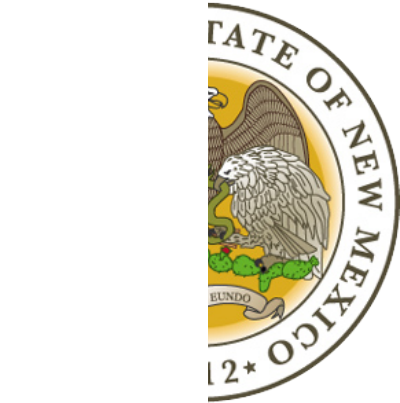 The following is a brief summary of select legislative accomplishments during the Lujan Grisham Administration.
Capital Outlay & Infrastructure Investments
The state has invested over $260 million through capital outlay and the  Tribal Infrastructure Fund (TIF) for the direct benefit of our state’s sovereign nations.
Impact Aid
Ended credits for impact aid payments in the public school funding formula, providing school districts with federally impacted land access to more than $60 million to better serve their students.
Early Childhood Education
Established the Early Childhood Education and Care Department and the $300 million Early Childhood Trust Fund
Expanded Pre-K for 3- & 4-year-olds; increased childcare assistance eligibility from 200% to 350% of the federal poverty level
New Mexico Opportunity Scholarship
Established and funded the New Mexico Opportunity Scholarship at $28 million to provide an accessible pathway to higher education, bringing the state one major step toward free college.
3
Legislative Recap (cont.)
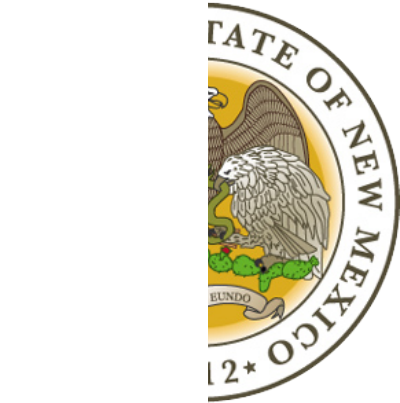 Grow Your Own Teachers Act
Established the Grow Your Own Teachers scholarship to defray costs for students of teacher education programs leading to licensure at state public colleges and universities. 
Native American Polling Place Protection
Protects polling places located on sovereign lands from closure or consolidated without the written agreement of the Indian nation, tribe, or pueblo. 
Prescribed Burning Act 
Permits prescribed burning on private land, a significant tool to manage our forests and prevent wildfires.
Energy Transition Act
Brings the state’s renewable portfolio goal to 100 percent by 2050 and provides funding to transition the San Juan Generating Station’s workforce to new jobs.
4
2022 Legislative Session
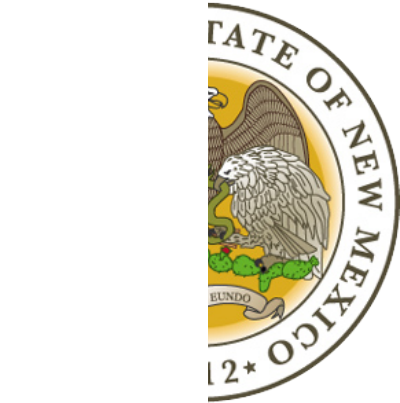 As we continue to develop the administration’s legislative agenda, we have identified the following focus areas: 
Economy
Education and Child Well-Being
Public Safety and Criminal Justice
Public Welfare

Subsequent slides describe specific legislative proposals that are under consideration.
5
Expand Procurement Code to Invest in NM BusinessesSec. Duffy Rodriguez, General Services Department
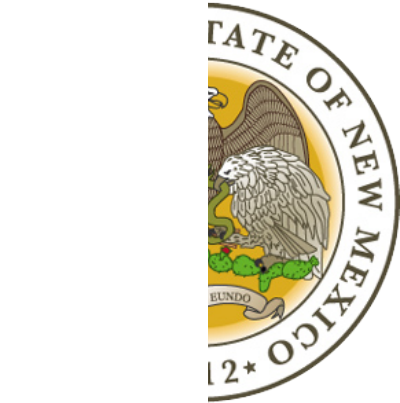 Expand the Procurement Code business preferences to include Native American businesses by removing the requirement for the payment of property taxes to the state

The preference would be level-set to a common 10% advantage for all New Mexico resident businesses compared to out of state companies.
6
Adopt a Clean Fuel Standard for Transportation FuelsSec. James Kenney, NM Environment Dept.
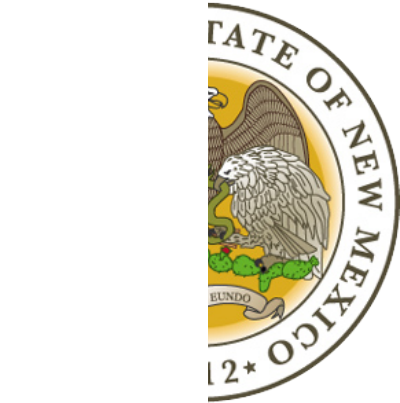 Transportation sector
14% of New Mexico’s greenhouse gas emissions
second only to emissions from the oil and gas industry.
Benefits
$46.3M in economic investment in clean energy jobs
By 2040, reduce 6.8 million metric tons of carbon dioxide
Market-based approach
Deficit - high carbon fuels
Credit - low carbon fuels
Generate credits by:
Producing feedstock crops for biofuels 
Transforming ag, dairy, forest waste into renewable natural gas/hydrogen fuels
7
Establish New Mexico as aHydrogen HubSec. James Kenney, NM Environment Dept.
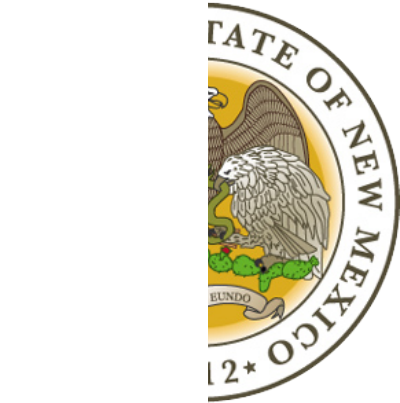 Hydrogen is produced from
Methane (CH4) or Water (H2O)
Federal government/state can incent clean hydrogen:
Establish a clean hydrogen standard based on its carbon intensity
For example, for every 1 kilogram of hydrogen produced, no more than 2 kilograms of carbon dioxide can be emitted
By 2030, the hydrogen economy is estimated to generate $140 billion per year in revenue and support 700,000
By 2050, those numbers are $750 billion per year and 3.4 million jobs.
Federal infrastructure bill calls for $8 billion in hydrogen hubs
8
State Indian Child Welfare Act (SICWA)Representative Georgene Louis
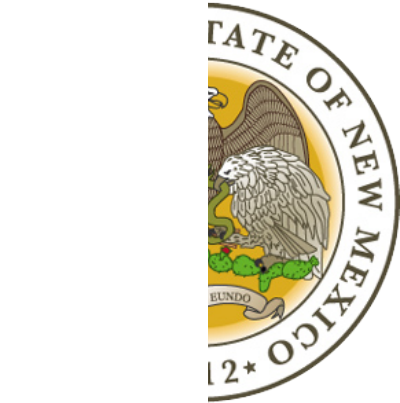 NM ICWA continues to be a priority
Meeting with tribal representatives since June 2021
Recommendations from tribes and tribal practitioners
Work with drafters to incorporate revisions
Input from tribal and state judges
Plan to present a draft bill to interim committees
Courts, Corrections and Justice
Indian Affairs
9
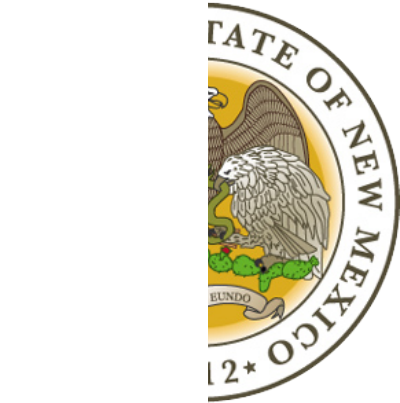 Tribal Leader Feedback & ResponseWhat are your legislative priorities?
Contact Us
Representative Georgene Louis
Georgene.Louis@nmlegis.gov

Dan Schlegel
Dir. of Strategic Initiatives
Office of the Governor
Daniel.Schlegel@state.nm.us
Secretary Duffy Rodriguez
General Services Department
Duffy.Rodriguez@state.nm.us

Secretary James Kenney
NM Environment Department
James.Kenney@state.nm.us
10